Первоцветы 

Выполнила студентка группы 4МСП Зерниченко Ольга
Руководитель Щербина Е.И.
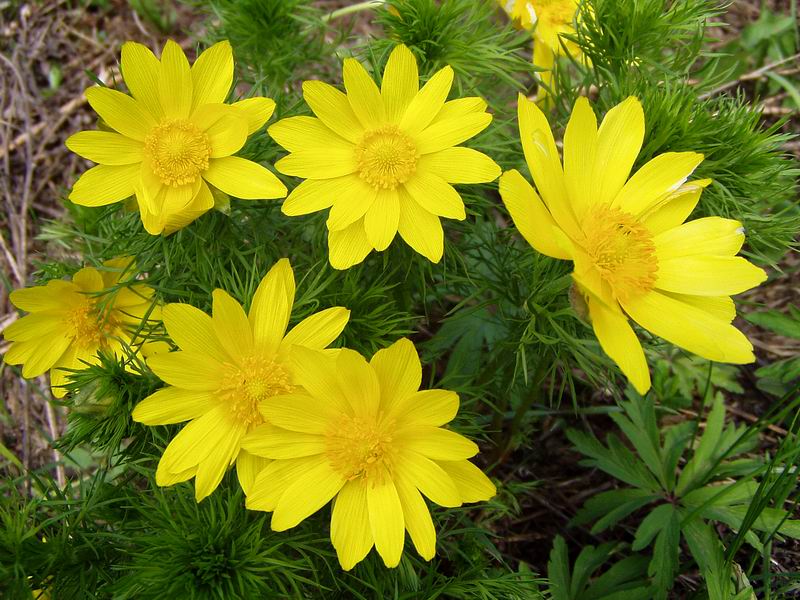 адонис
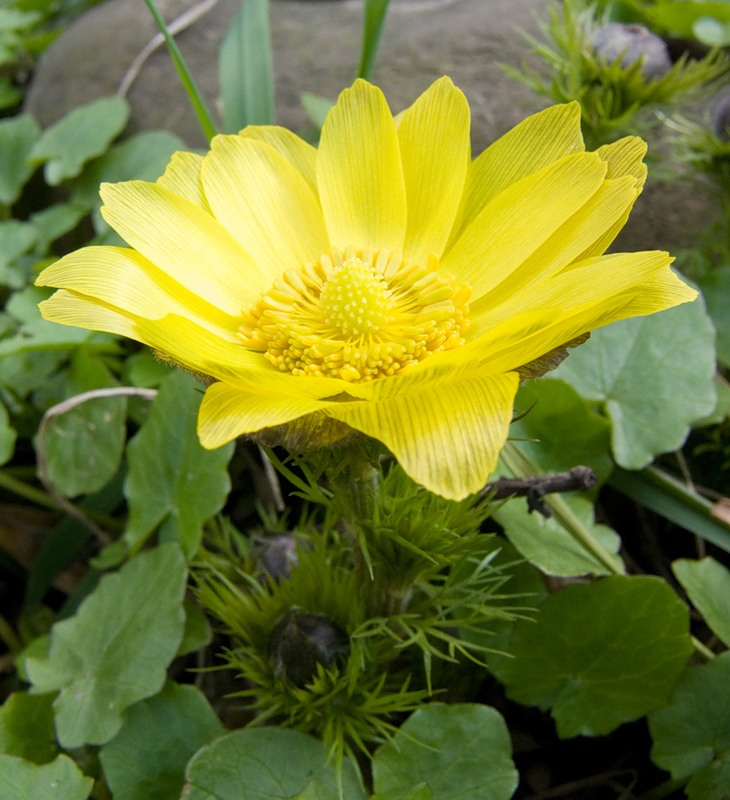 На снегу цветёт цветок      
 Жаркий, словно уголёк             
 Он, как солнышко, сияет,  Значит, скоро снег растает!
Он Адонис – горицвет,    
 Молодой Весны привет –  
   Юной, свежей, золотой,
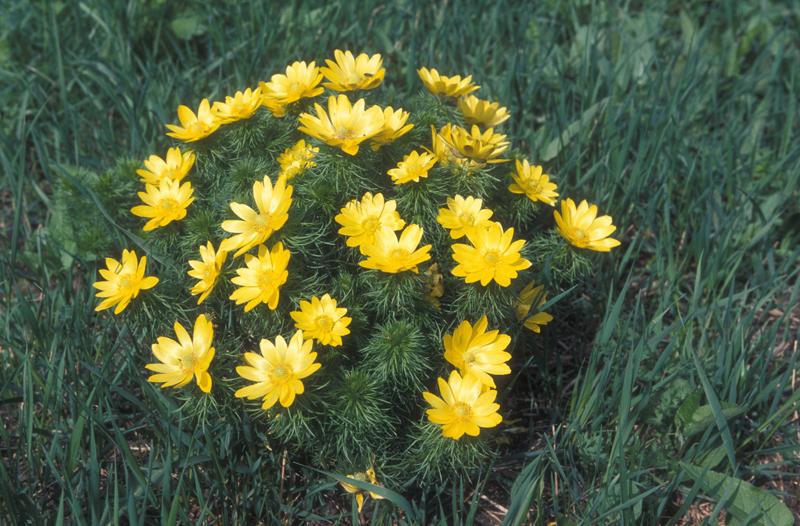 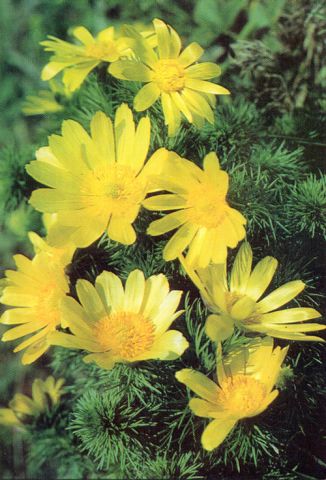 И с травою, и с грозой,                 
С лопнувшими почками,            
   С нежными листочками
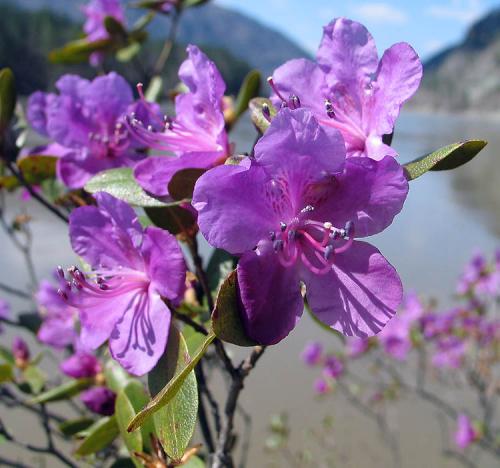 багульник
В лесу лиловый праздник- 
Багульник весь в цвету!
Сходи и полюбуйся
 На эту красоту!
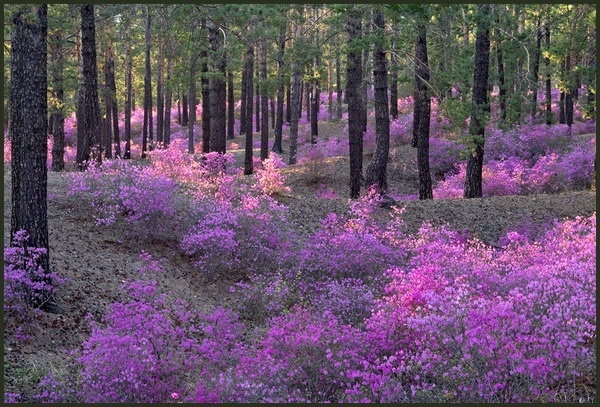 гггг
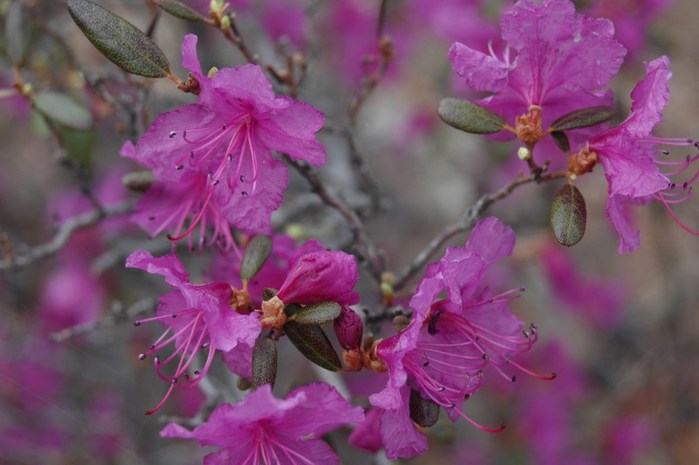 Кустарник, расцветая,
Даёт салют весне
И дарит нам подарок:
Тебе, и всем, и мне!
р
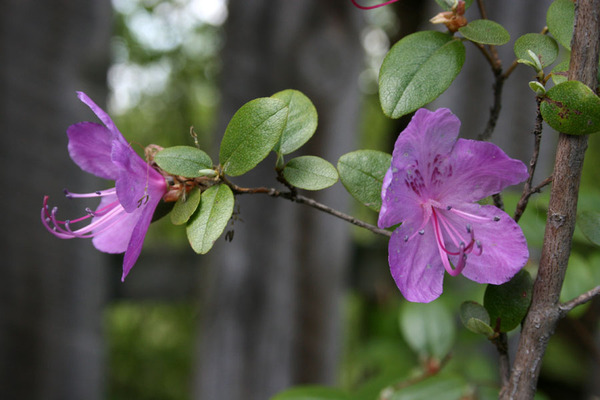 Как будто это пламя
Лиловою волной,
Как будто это знамя
Победы над зимой!
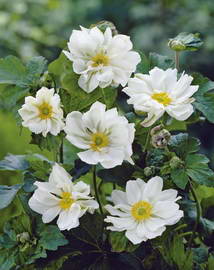 ветренница
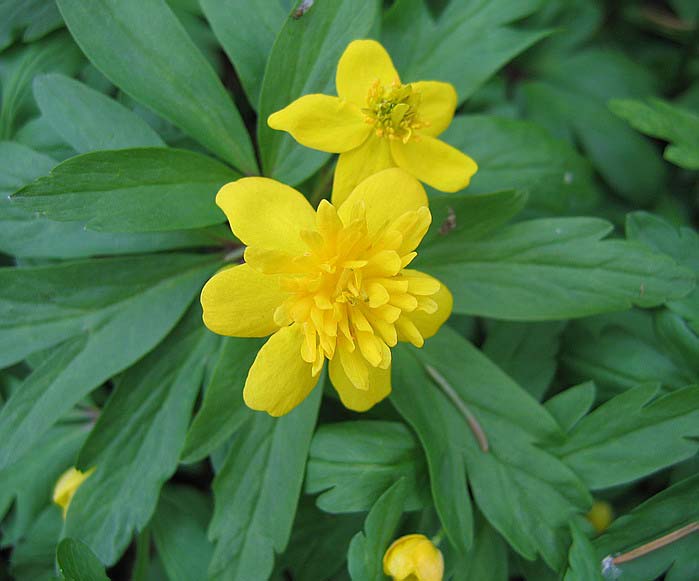 Под кустом среди ветвейТихий-тихий танец фей;
Музыка не слышится
Феи чуть колышутся…Это танец Ветренниц 
Танец Анемон – 
Из чудес весенних 
Всех чудесней он.
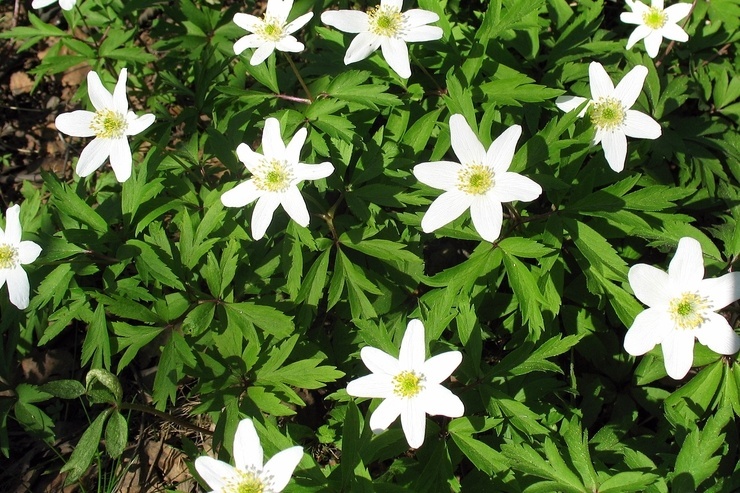 В мае, в полнолуние
Ты веришь или нет?–
Белые колдуньи
Танцуют свой балет.Ветренницы – феи
Танцуют в честь весны
Может, это правда,
 А может – просто сны…
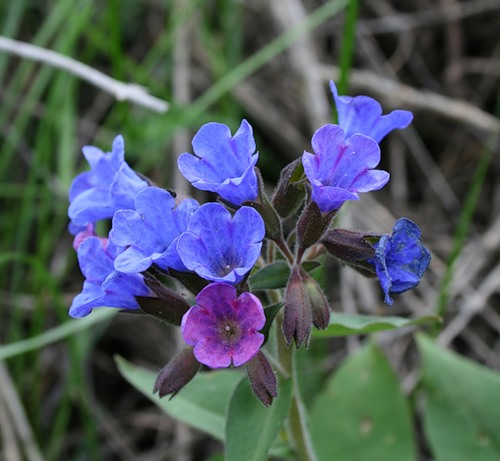 медуница
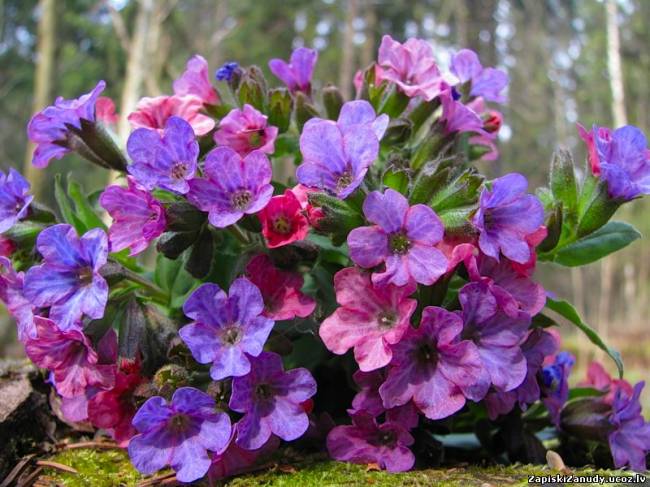 Это прозвище не даром,У красивого цветка,Капля сочного нектара,И душиста, и сладка,
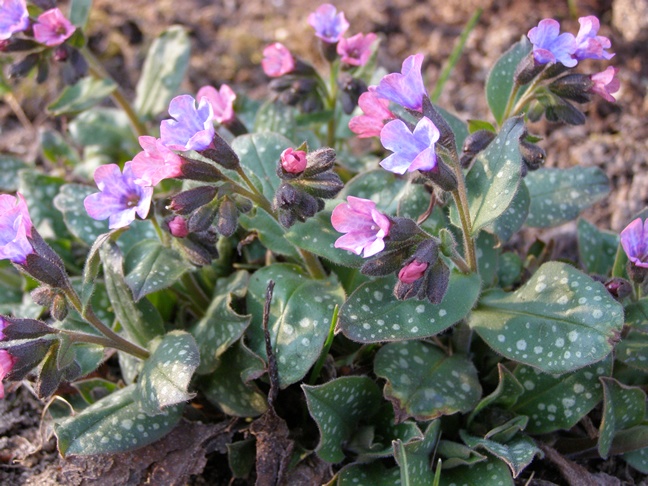 От простуды излечитьсяВам поможет медуница.В лес пойдёте, не забудьтеМедунице поклонится.
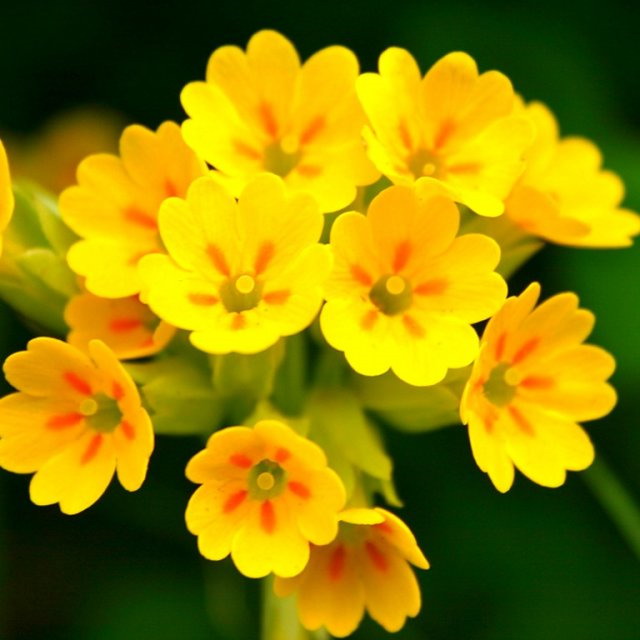 примула
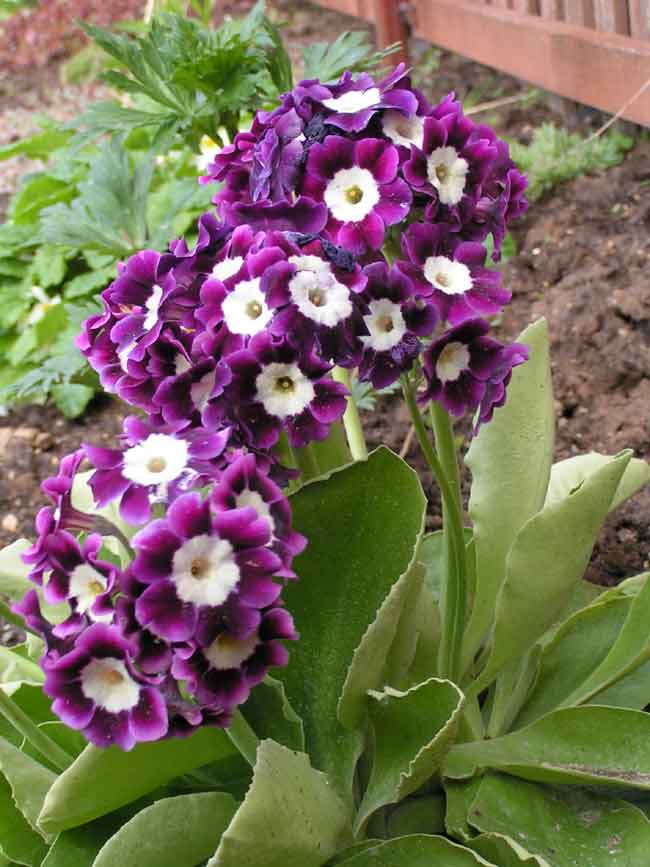 Цветём мы раньше всех,
зовёмся первоцветами
И просим нас не рвать,
не составлять букетами.
Мы жизнь свою короткую
в лесу хотим прожить:
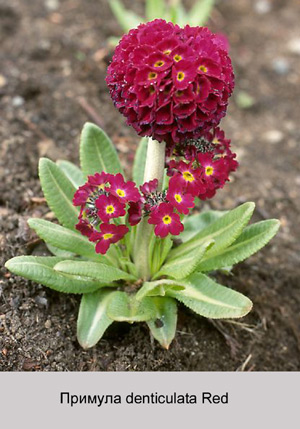 Порадоваться солнышку
и дождичка испить,
В родном лесном уюте
свой обрести покой
И снова с вами встретиться
будущей весной.
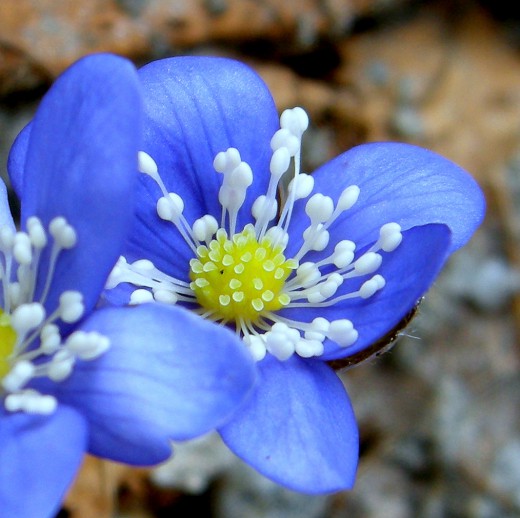 перелеска
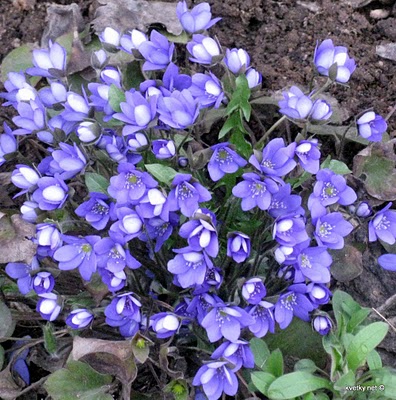 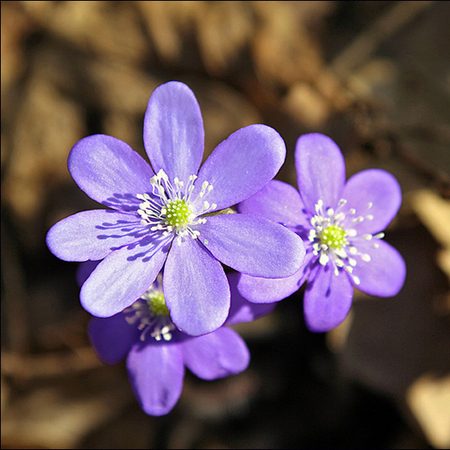 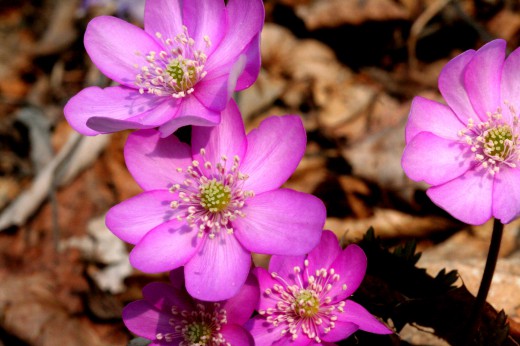 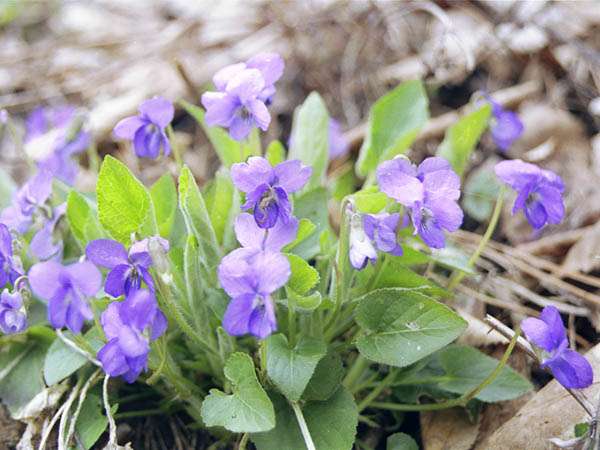 фиалка
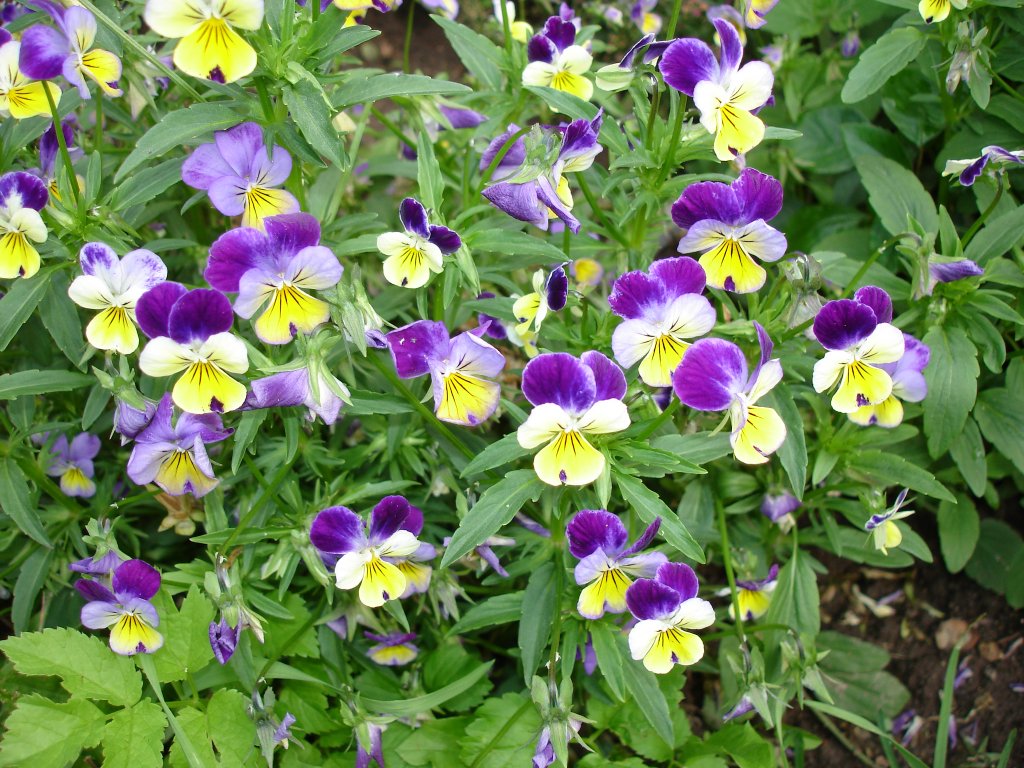 На солнечной опушке, Фиалка расцвела,Лиловенькие ушки,Тихонько подняла.
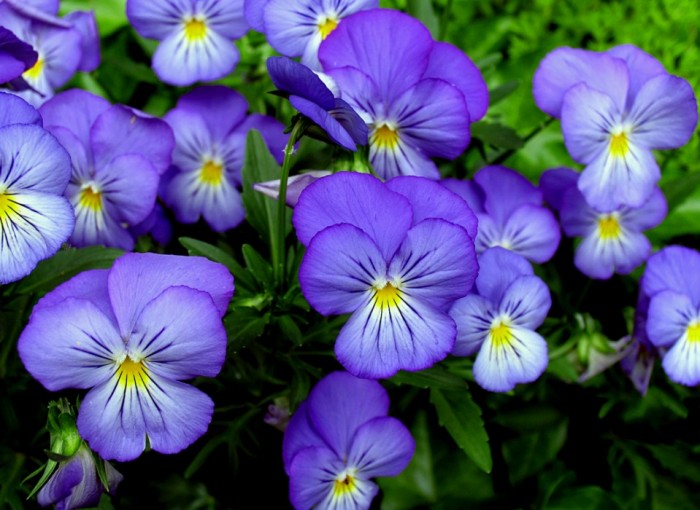 В траве она хоронится,От загребущих рук,Но кто-то ей поклонится,И сразу видно: друг!
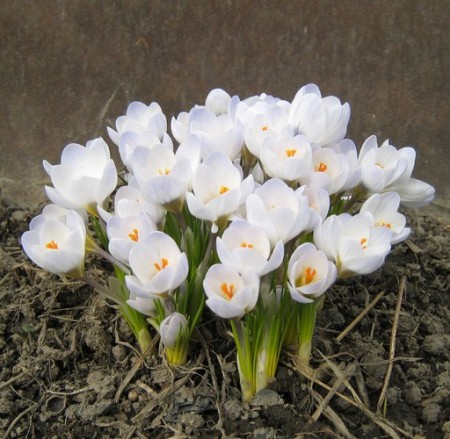 подснежник
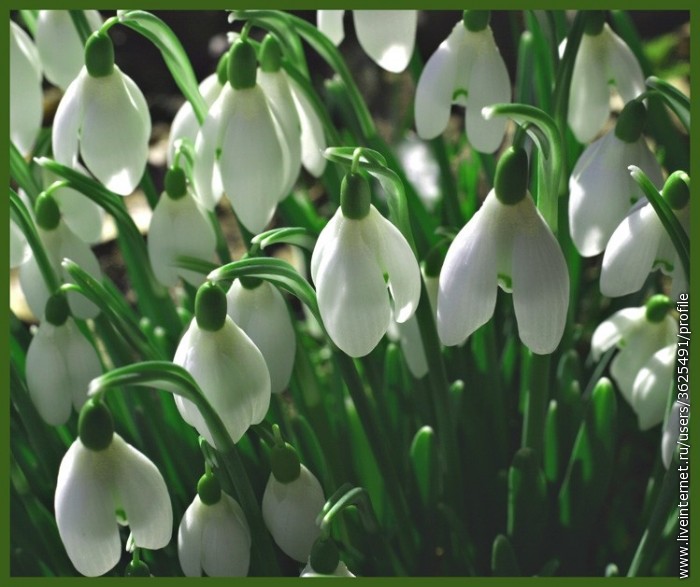 Первым вылез из земли                   на проталинке!Он мороза не боится,Хоть и маленький.Стоит в белой шапчонкеИ зелёной распашонке.
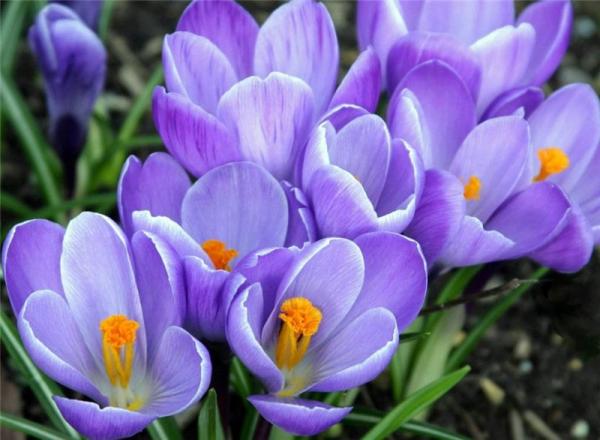 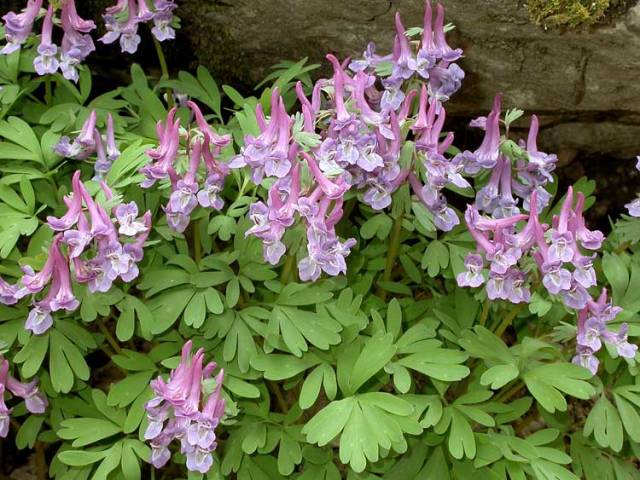 хохлатка
е
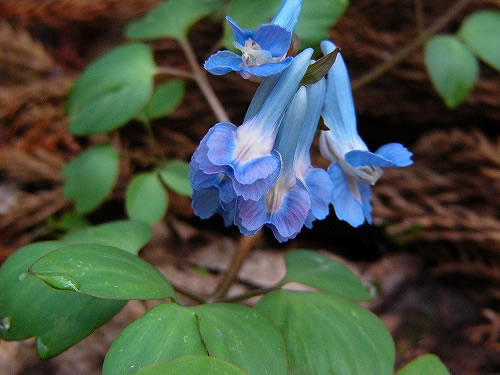 Маленькое озеро
с голубой водой
К нему кусты шиповника
сошлись на водопой
Только в этом озере
вовсе не вода:
Нагнись – и ты Хохлатку
узнаешь без труда.
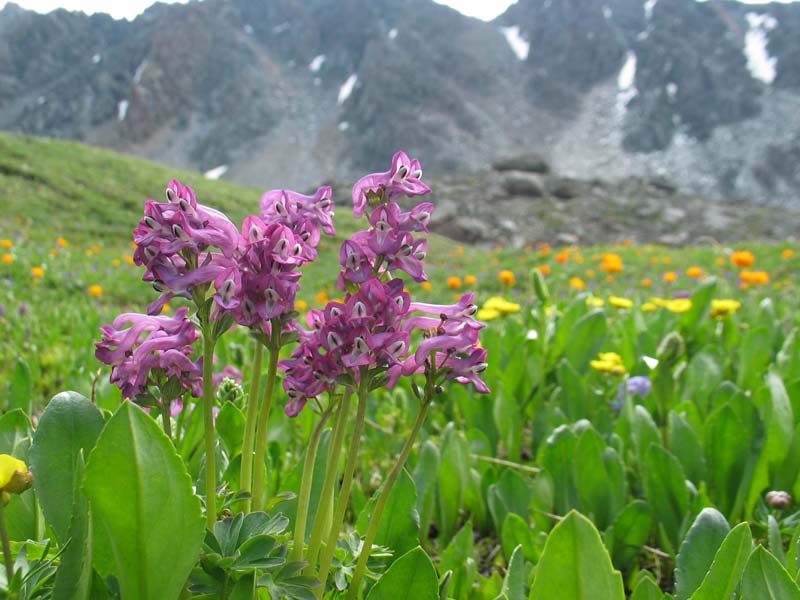 Много здесь хохлаток
целая картина.
Привычная, весёлая 
весенняя картина…
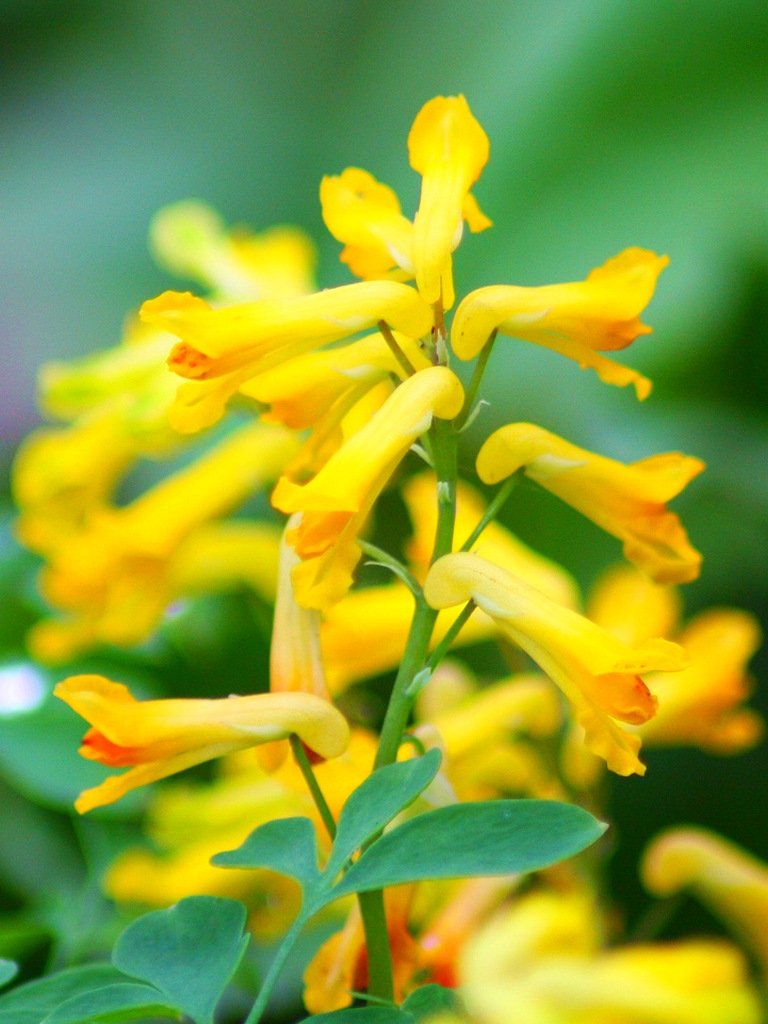 Нежные и хрупкие
  в листьях кружевных…
Постой и полюбуйся,
но не трогай их!
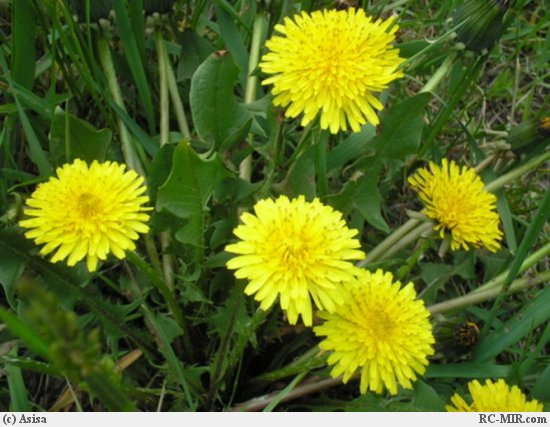 мать-и-мачеха
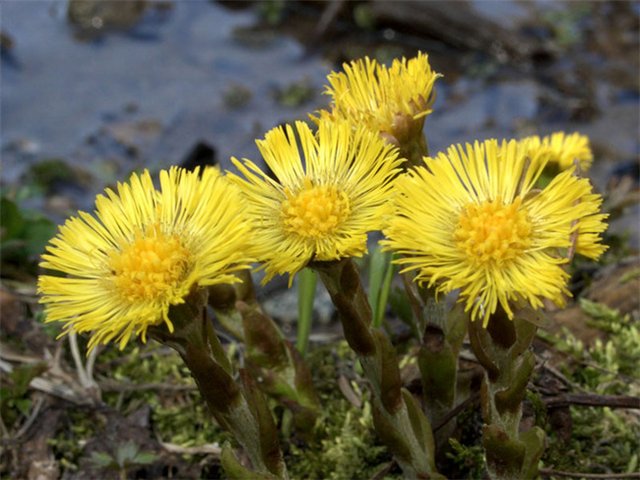 На глиняных откосах, в оврагах, 
вдоль дорогПоявился первым жёлтый огонёк
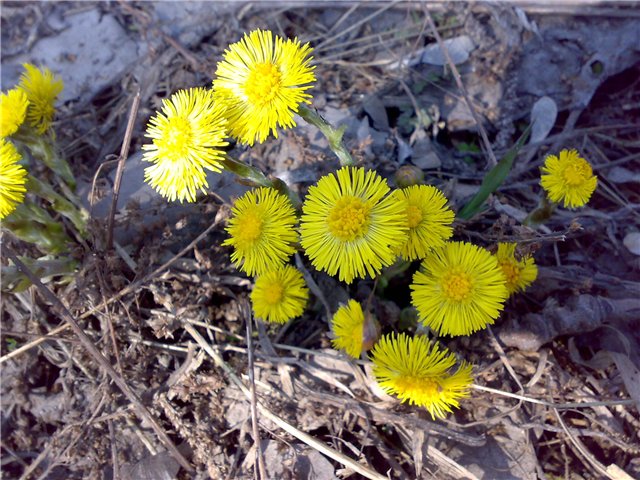 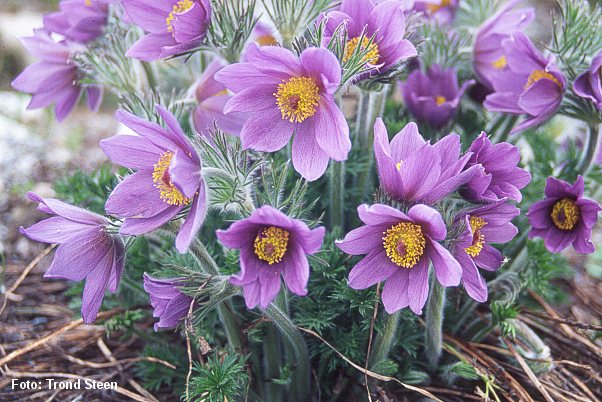 прострел (сон-трава)
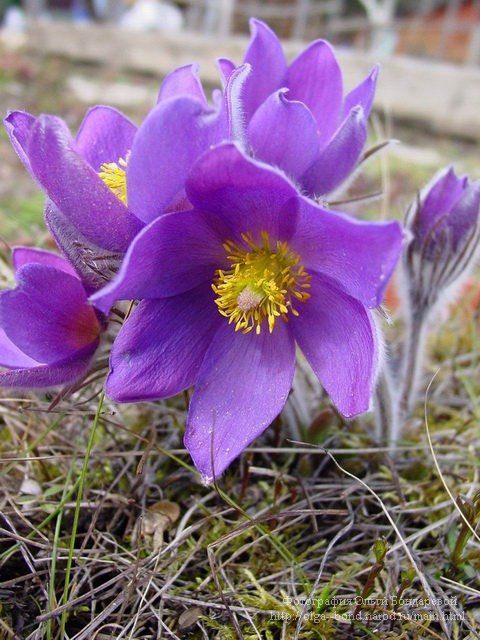 Едва-едва  вступила
Весна в свои права,
Как выстрелила к солнцу
Чудесная трава.
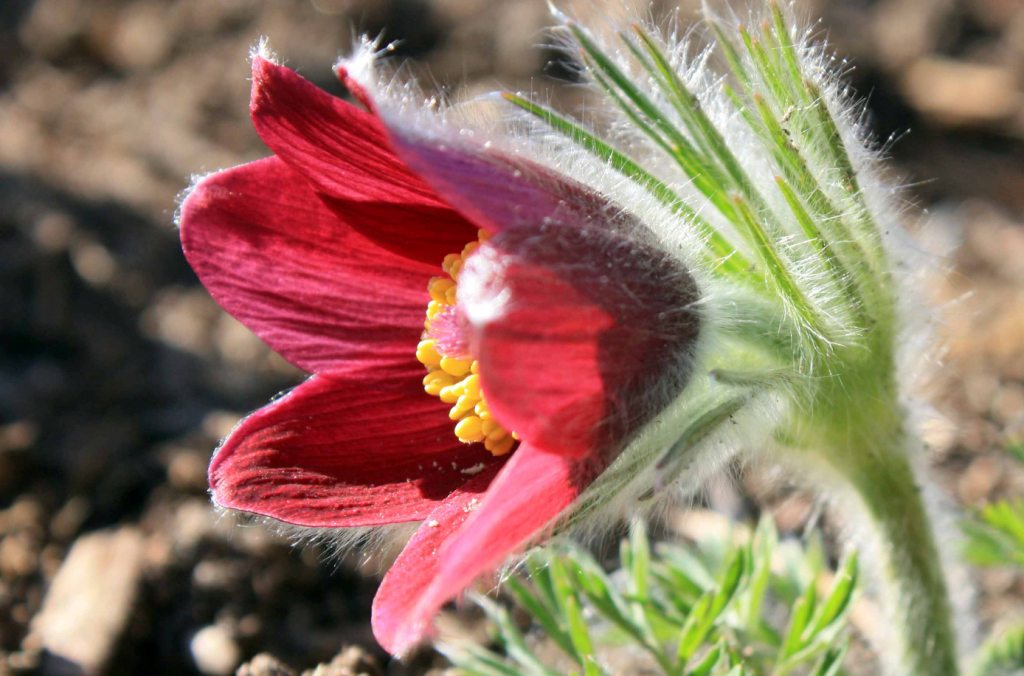 Решительно и смело
Пробилась там и тут. 
Зовут ее  прострелом – 
И правильно зовут!
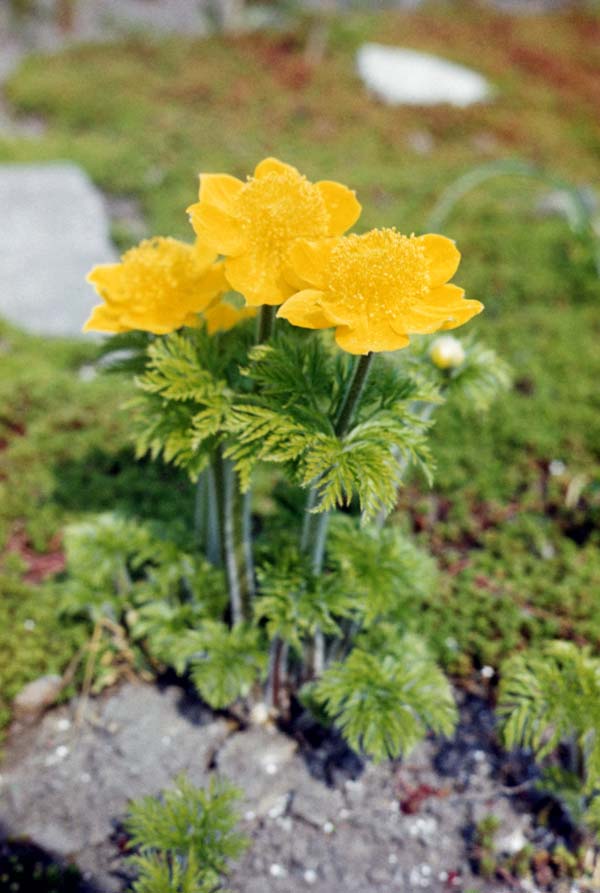 Пушистый, фиолетовый
С середкой золотой.
Прострел еще в народе 
Зовется сон-травой.
Источники:
1.Энциклопедия садовых растений. Изд-во АСТ, Москва, 2018.
2.Все о цветах в вашем саду. 2-е изд., перераб. и доп, Хессайон Д.Г., Кладезь-букс, 2017.
3.Балконные и горшечные растения, Хейтц Х., Янтарный сказ, 2016.
4.Самые неприхотливые однолетники и двулетники., Цветкова-Верниченко М.В., Феникс, 2018.